Проект«Дикие кошки»
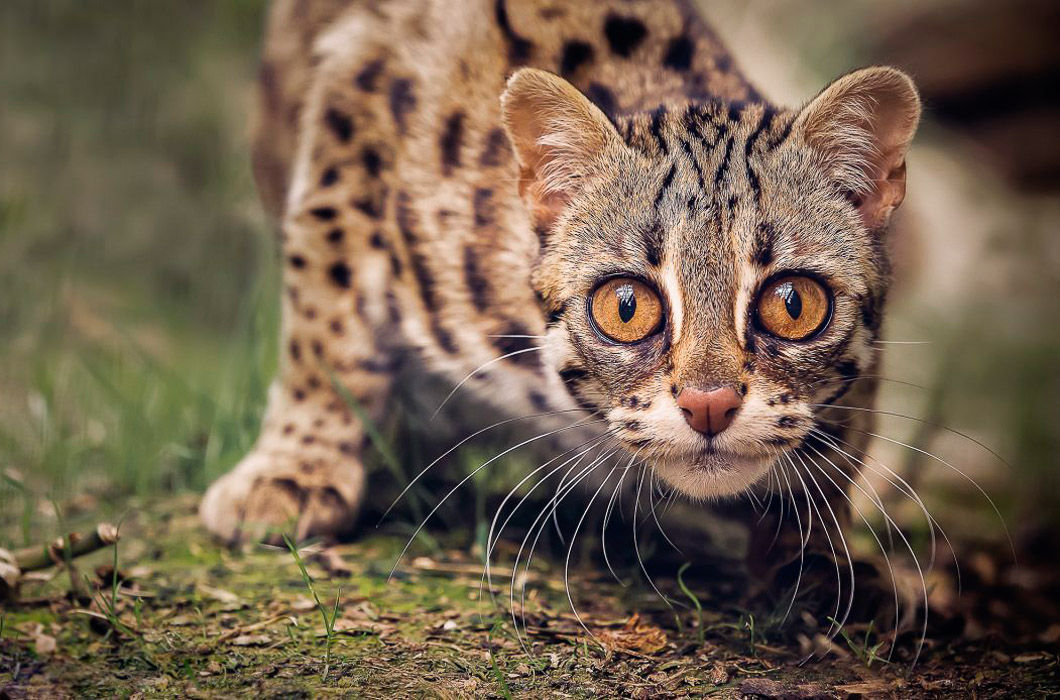 Проект выполнила: ученица 4 «Л» класса,Гимназия № 1505 Нуждина Любовь
Проект «Дикие кошки»
Содержание проекта: 

Цель проекта;
Немного истории; 
Разнообразие видов диких кошек;
Способности кошек; 
Карта обитания диких кошек; 
Какие виды кошек самые редкие;
Дикие кошки в Московском зоопарке;
В заключении…
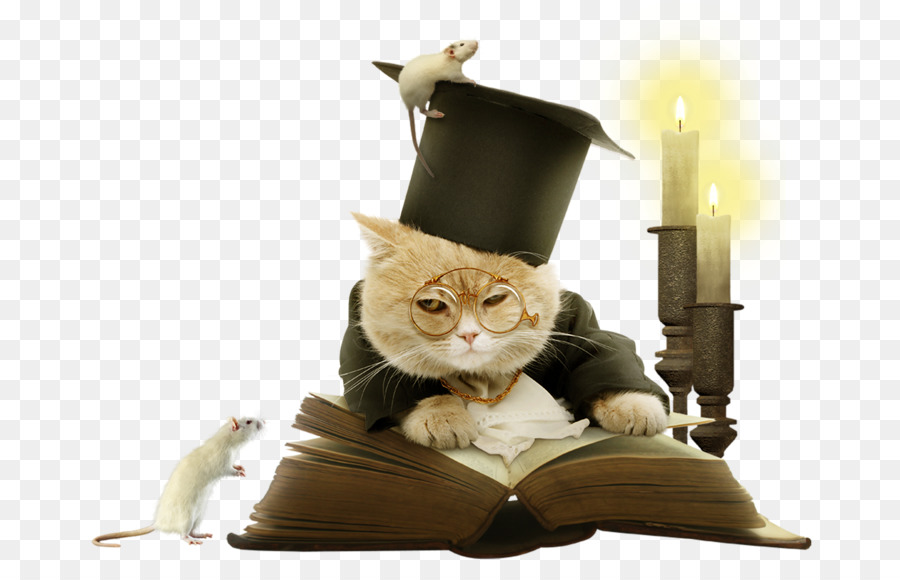 Цель проекта: узнать какие дикие кошки самые редкие.
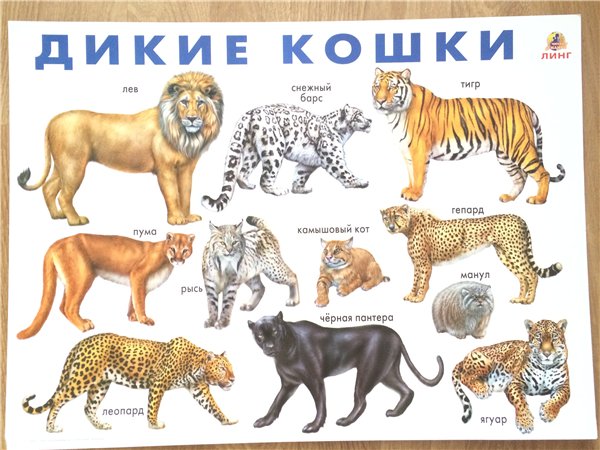 Немного истории: кошки появились около 40 миллионов лет назад.
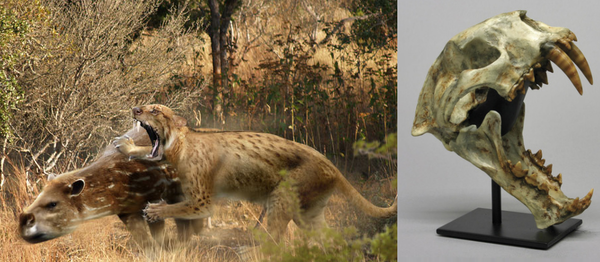 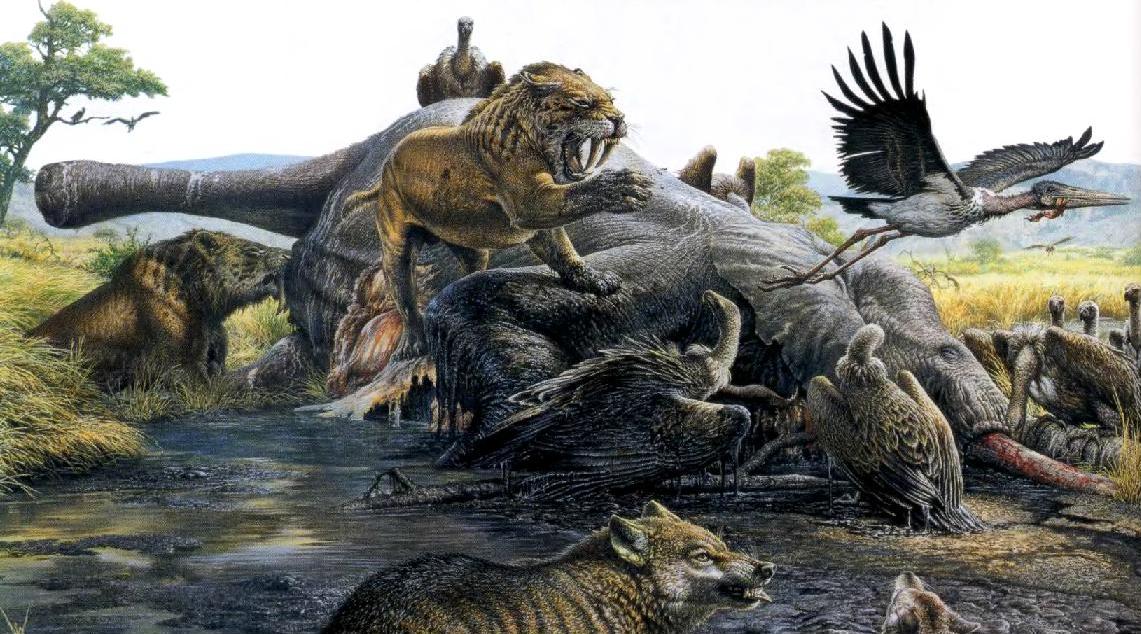 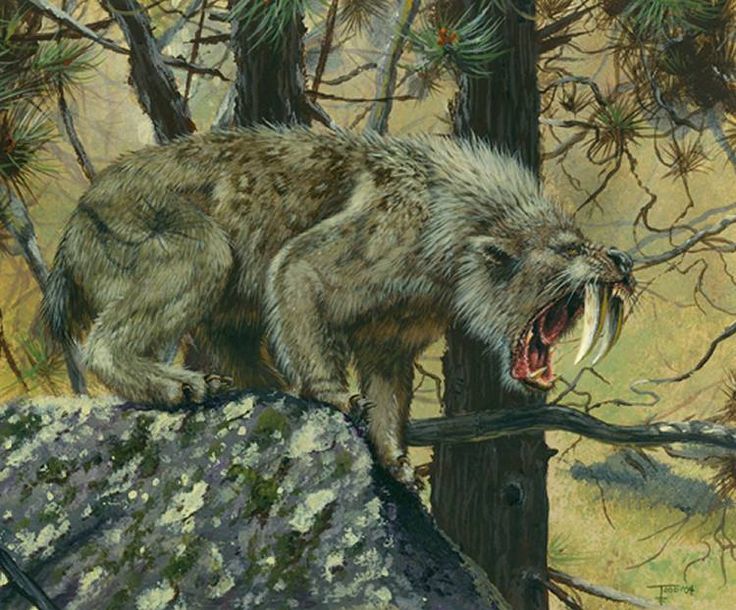 Есть последнее дикое животное кошка смилодон массивный зверь с размером тигра, животное вымерло 10 тысяч лет назад.
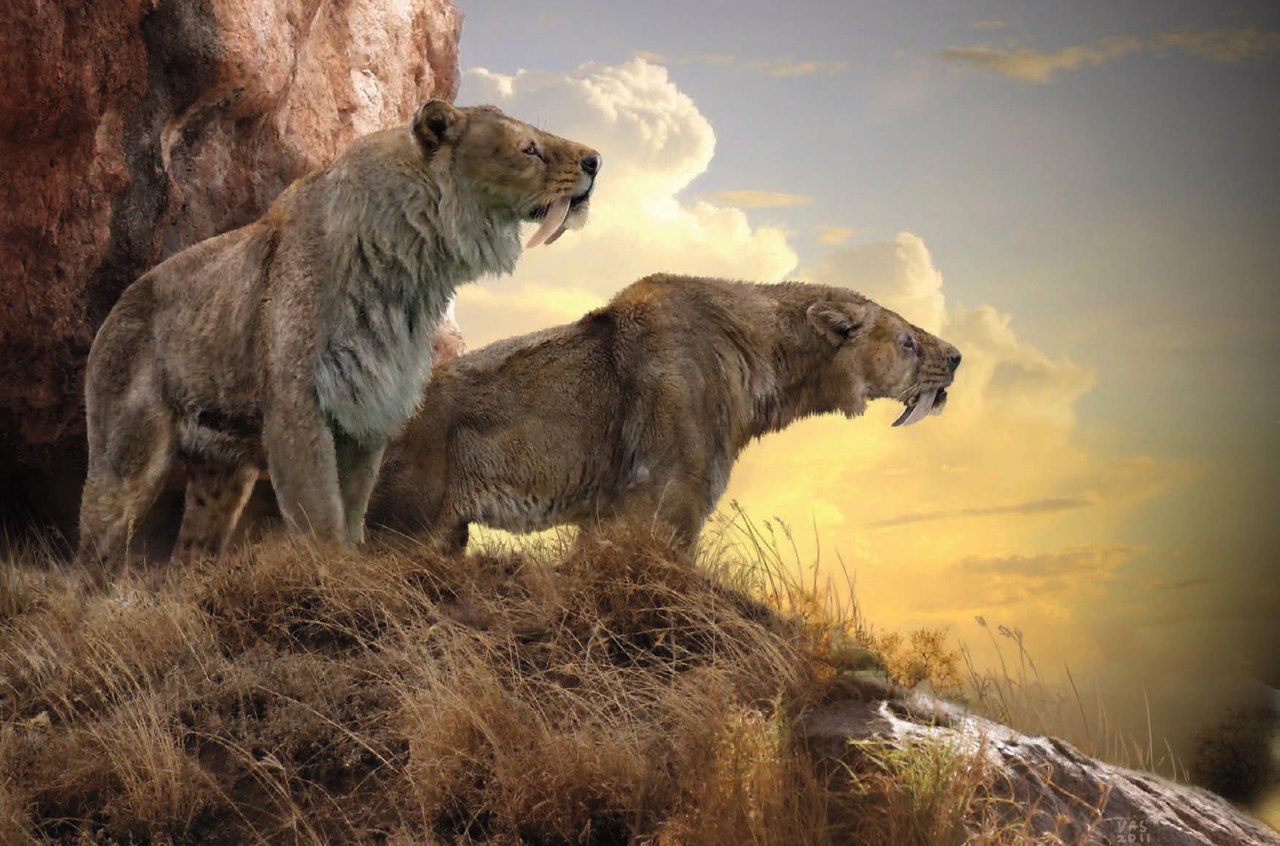 Множество видов диких кошек: ирбис, ягуарунди, оцелот, пантеры, сервал, каракал, пумы, рыси, бенгальская кошка
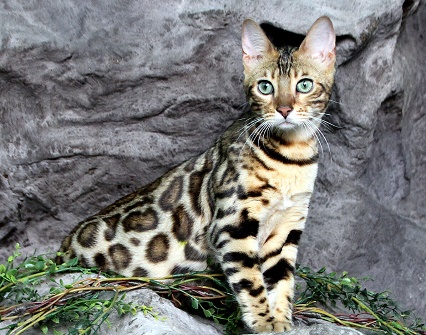 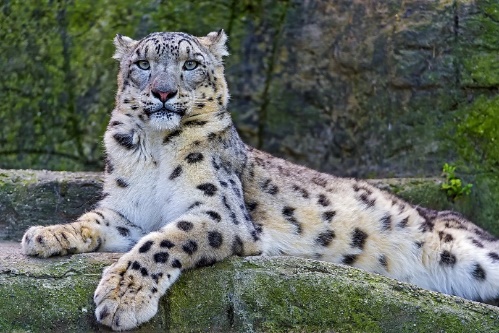 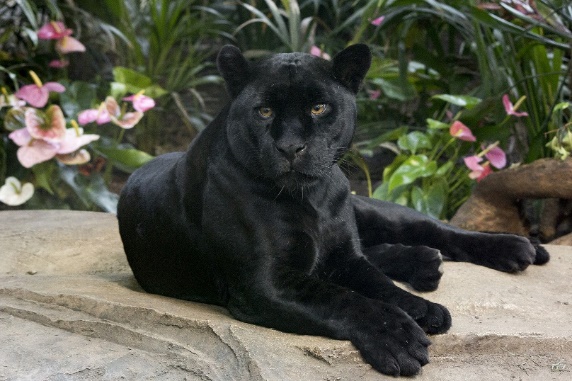 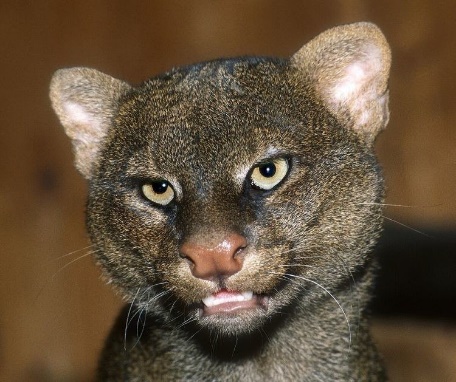 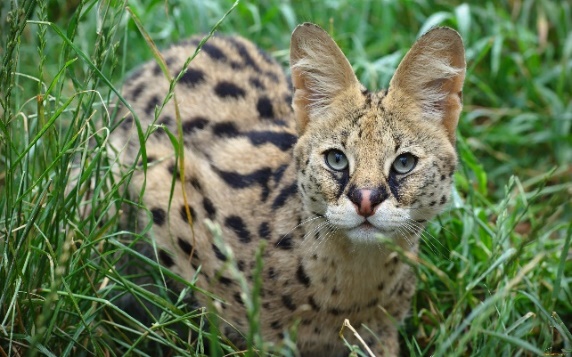 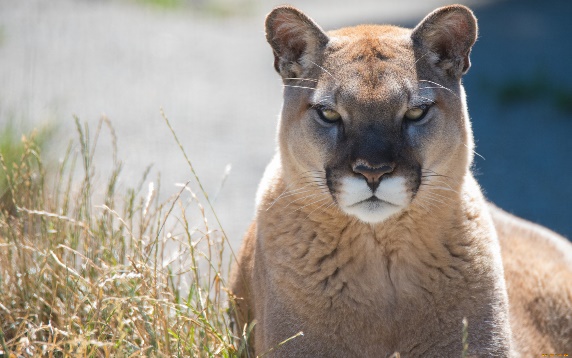 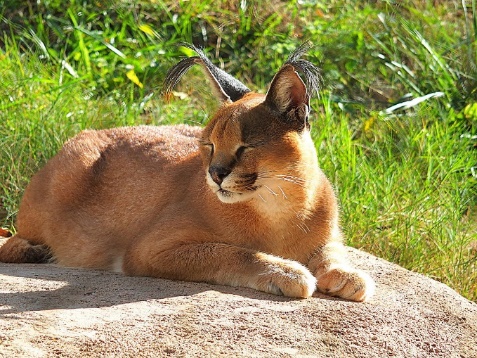 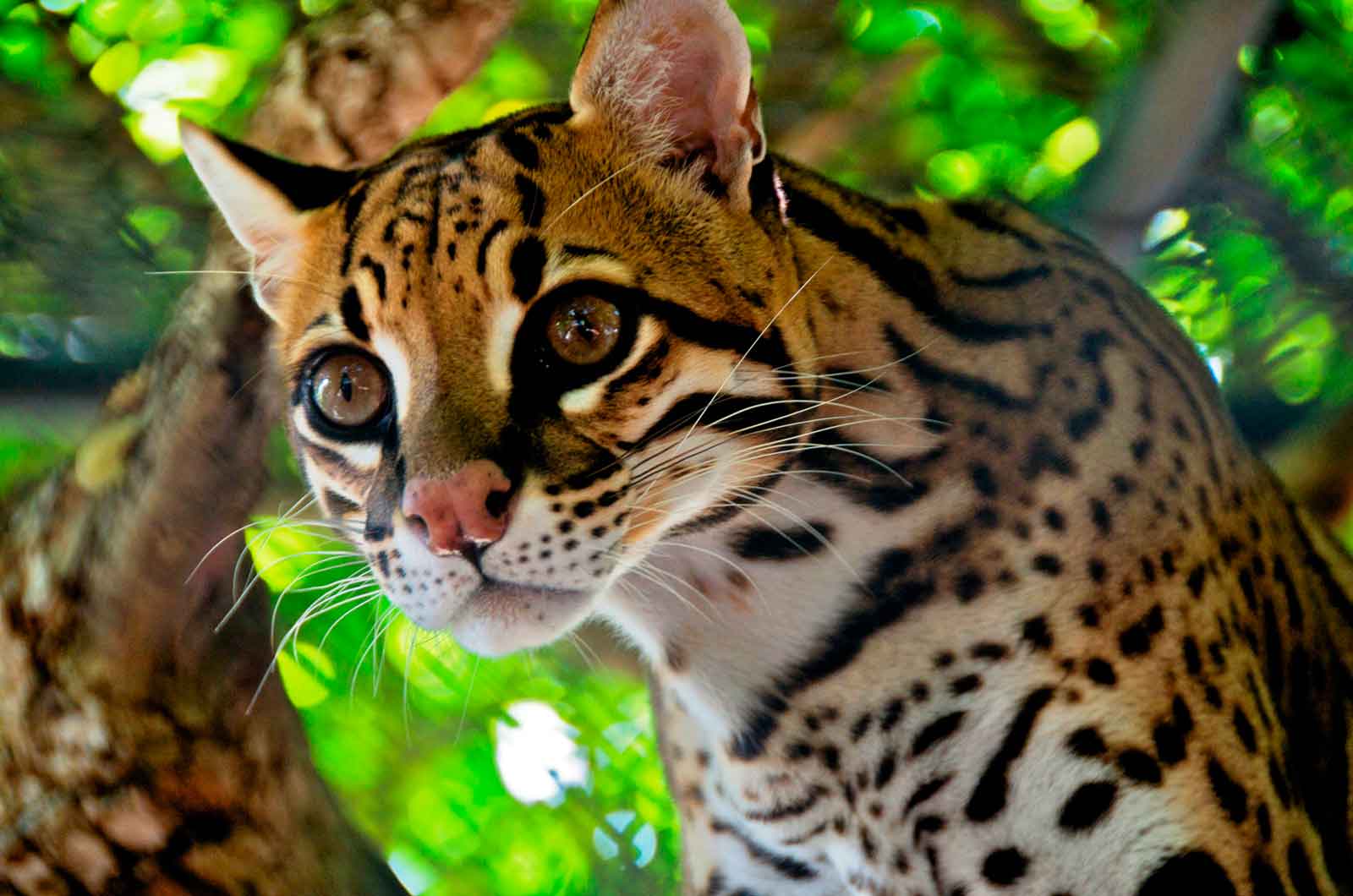 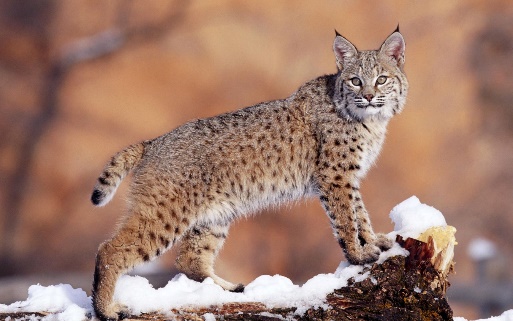 О разных видах…
Ягуарунди, размер тела 55-77 см вес 4,5-9,0 кг. Обитают ягуарунди в Центральной и Южной Америках от побережья Мексики до Аргентины. Питаются кошки млекопитающими, рептилиями, лягушками, рыбой но может поймать более крупную добычу опоссума или броненосца.
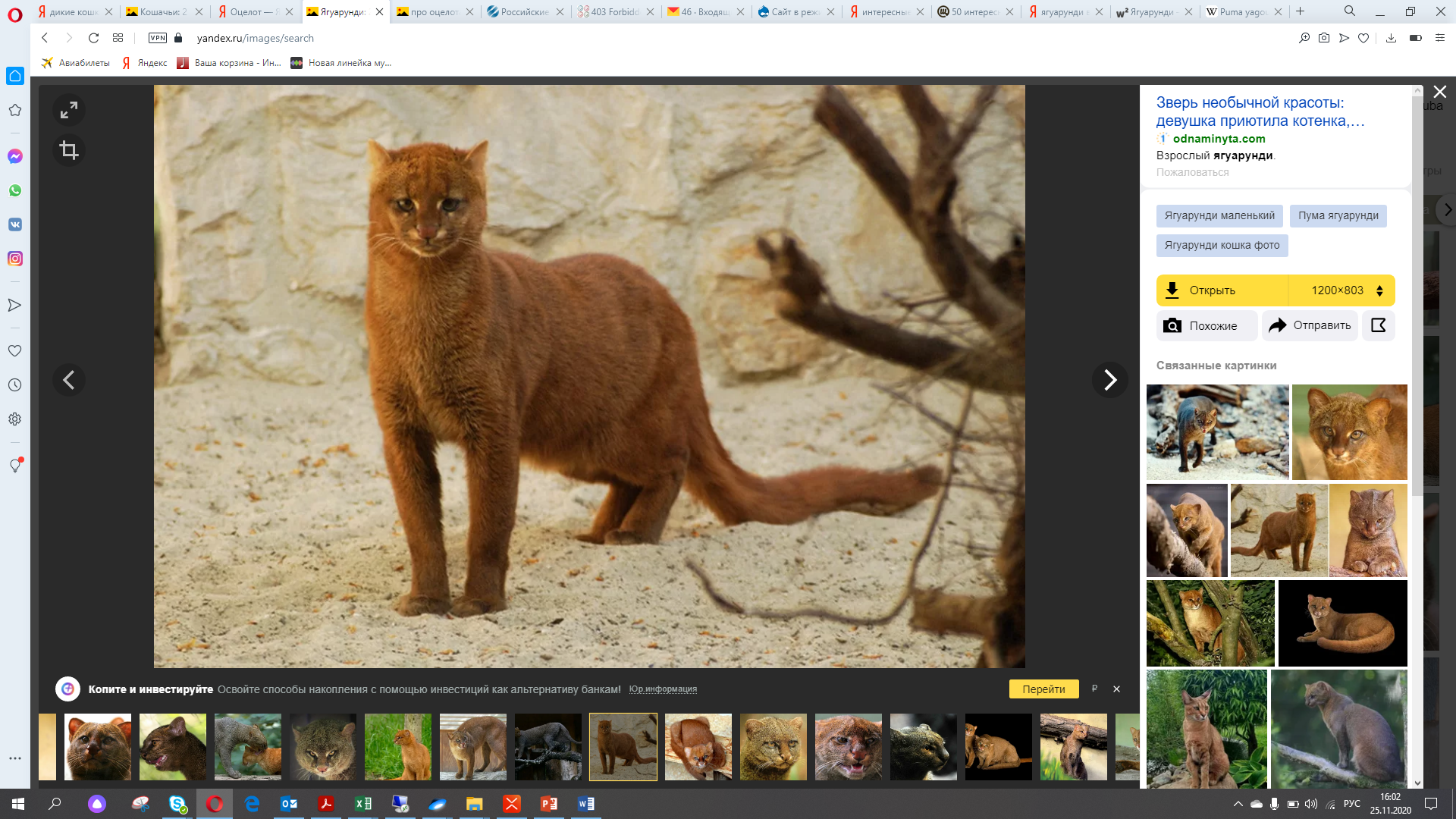 О разных видах…
Оцелот обитает в Северной Америке и Южной Америке. Тропические леса открытые места оцелот избегает. Также кошка занесена в Красную книгу. Ещё оцелот хорошо плавает. Кошка питается небольшими млекопитающими, птицами и змеями. Размер 1 метр и хвост 40 сантиметров. Вес 10-16 кг. Шкура оцелота долго была популярным товаром, например в 1969 США было ввезено 133 тыс. шкур. В Соединенных Штатах эти кошки были найдены в Аризоне и Техасе.
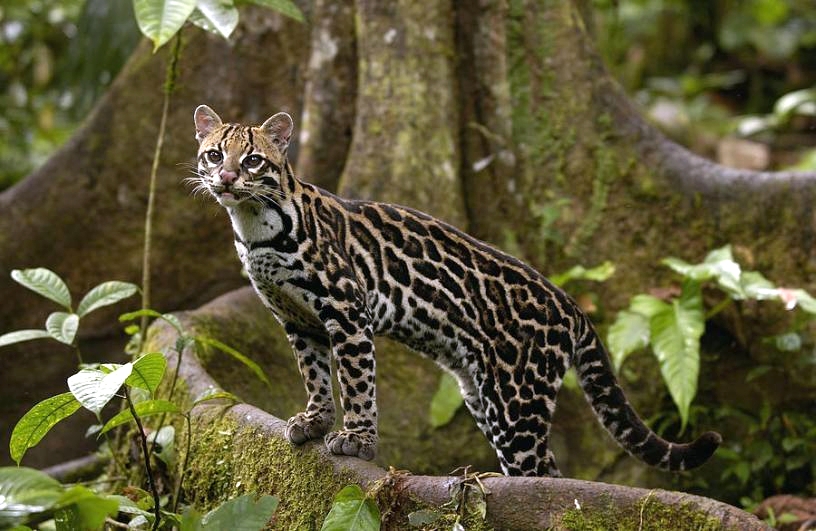 Кошки обладают многими способностями, например лазать по деревьям, видеть в темноте, при этом у них светятся глаза.
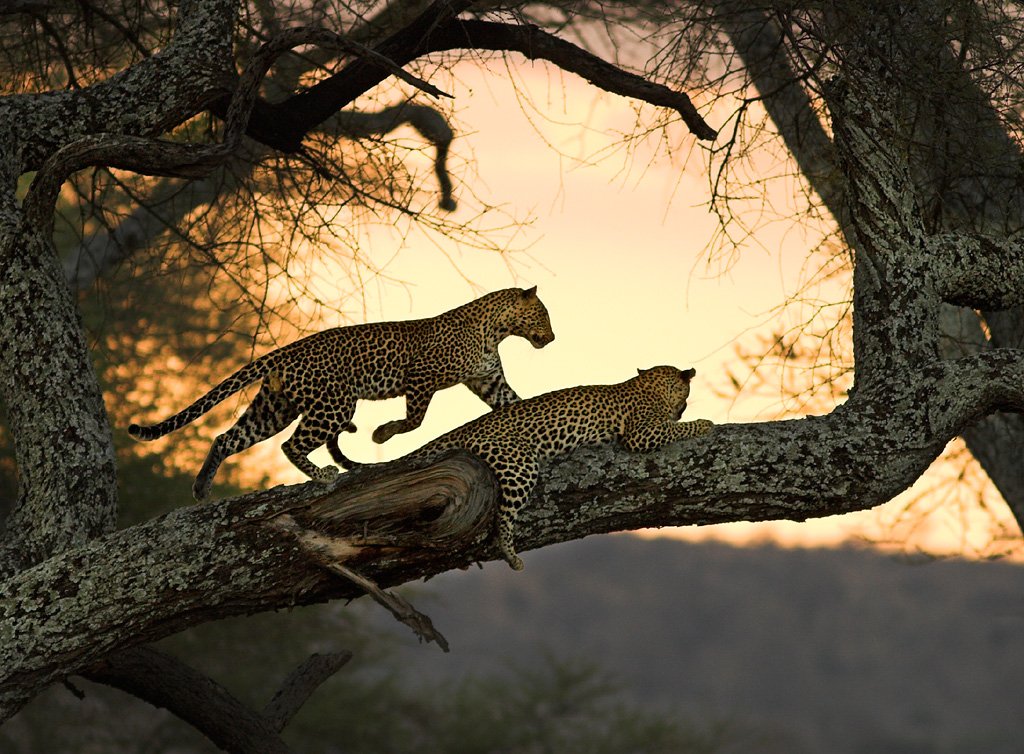 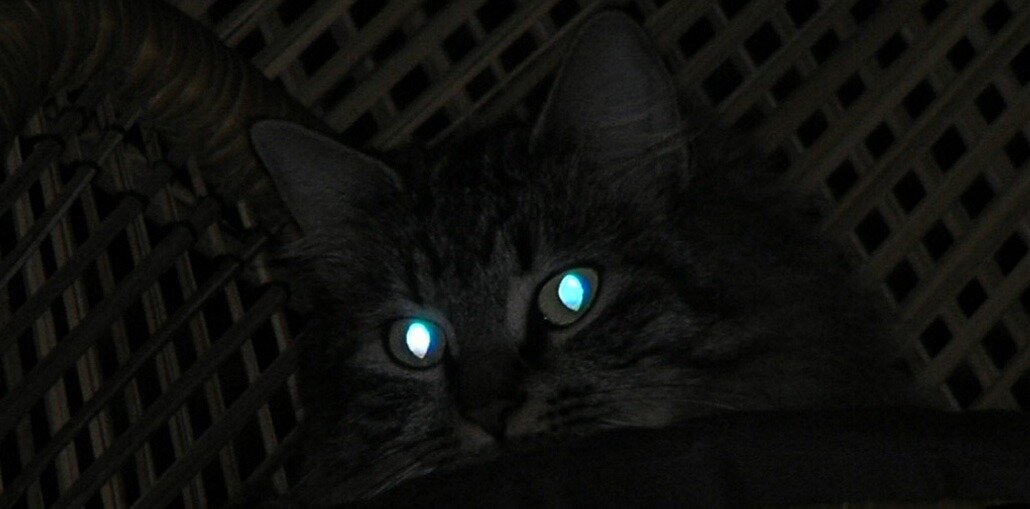 Карта обитания диких кошек в мире.
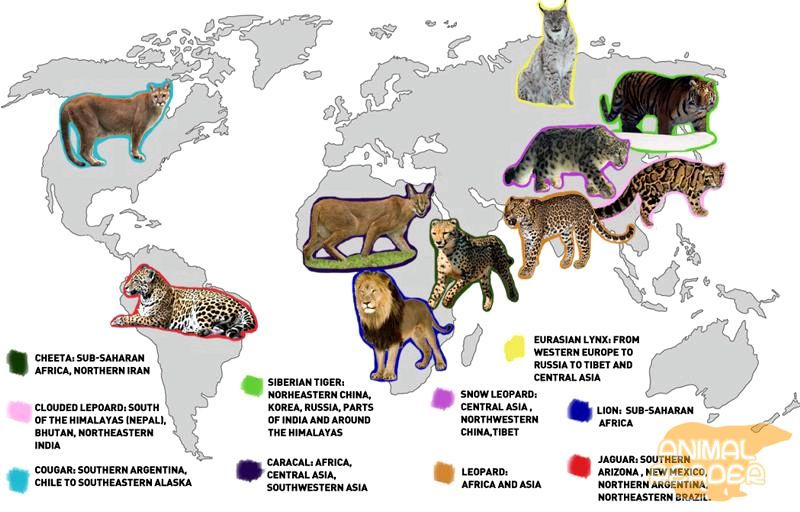 Какие дикие кошки самые редкие.
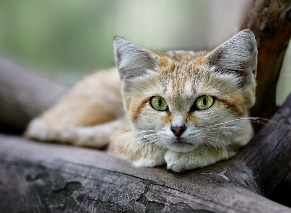 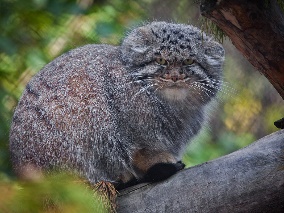 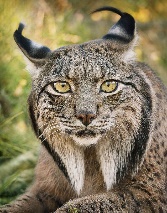 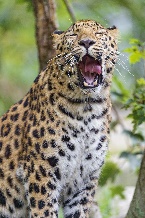 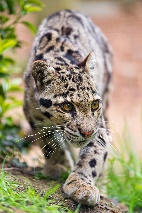 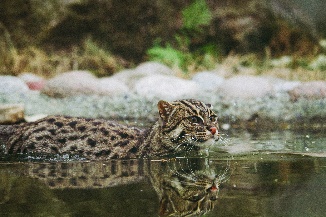 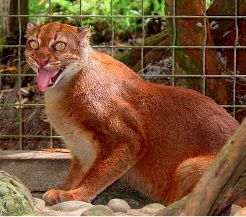 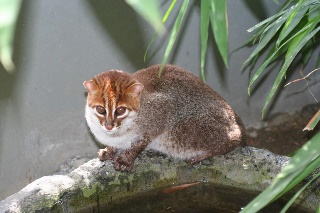 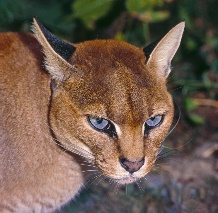 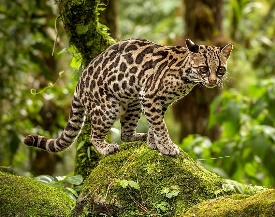 Кошки в Московском зоопарке
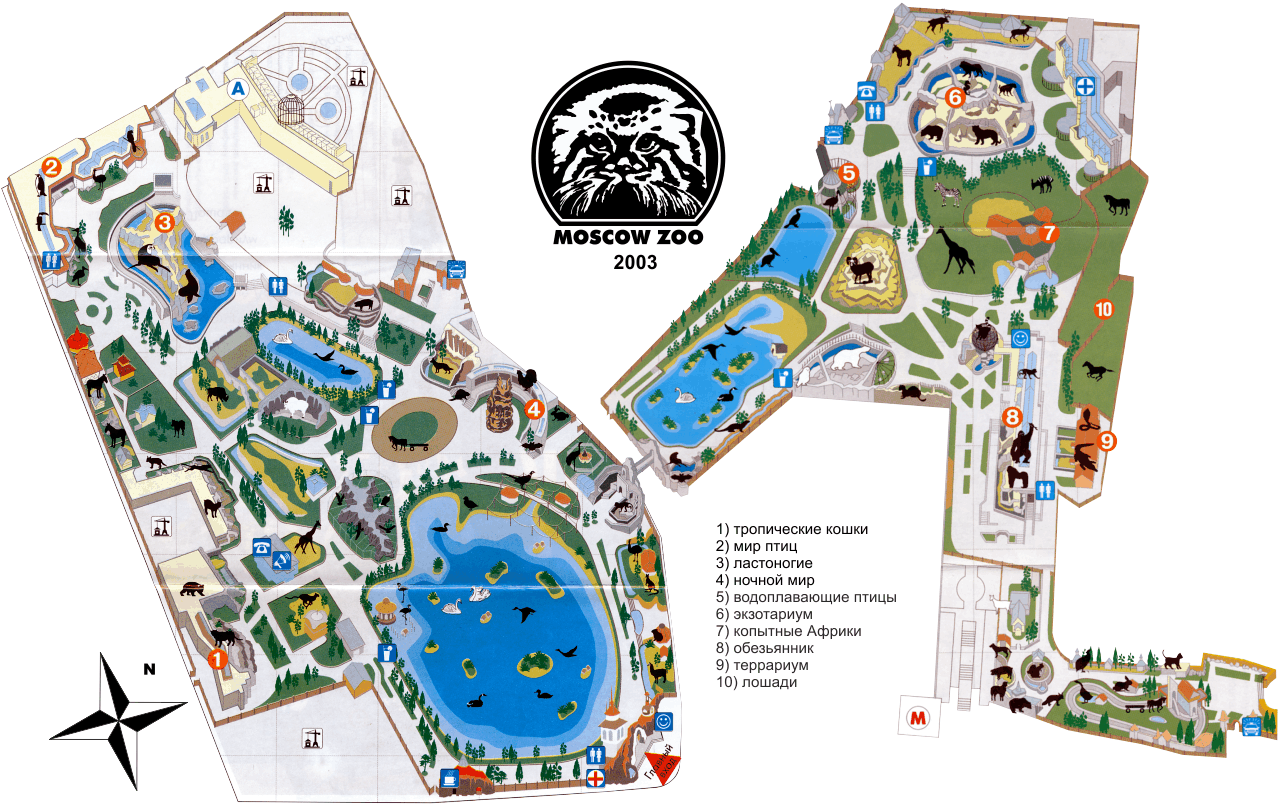 Кошки в Московском зоопарке
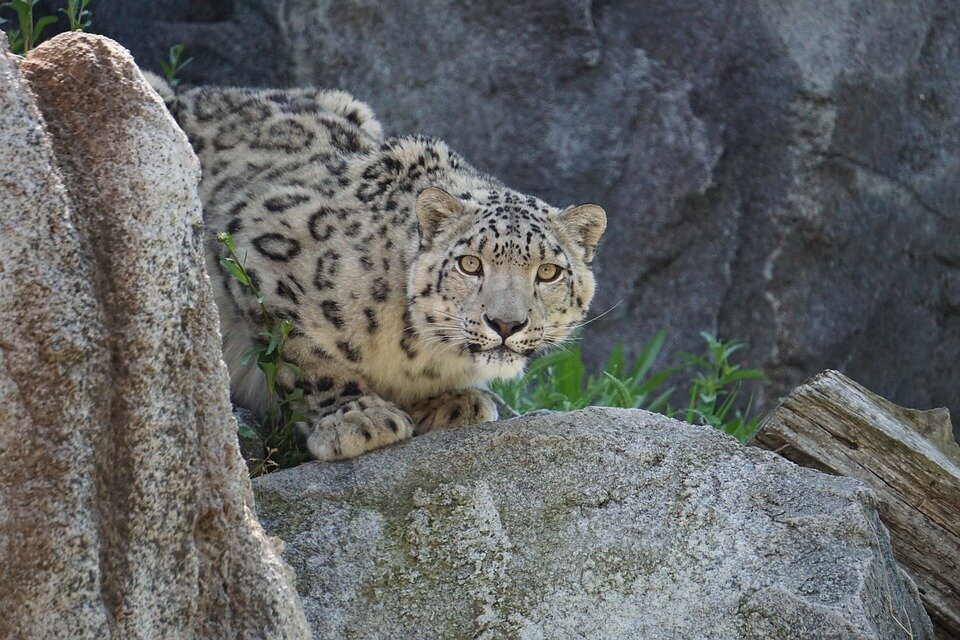 В Московском зоопарке можно увидеть следующие виды диких кошек: рысь, леопард, ирбис, пума и тигр
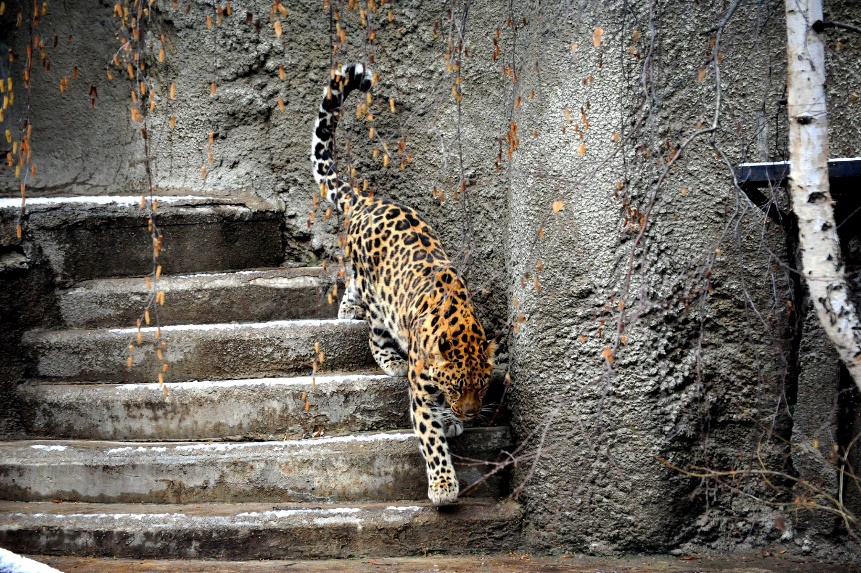 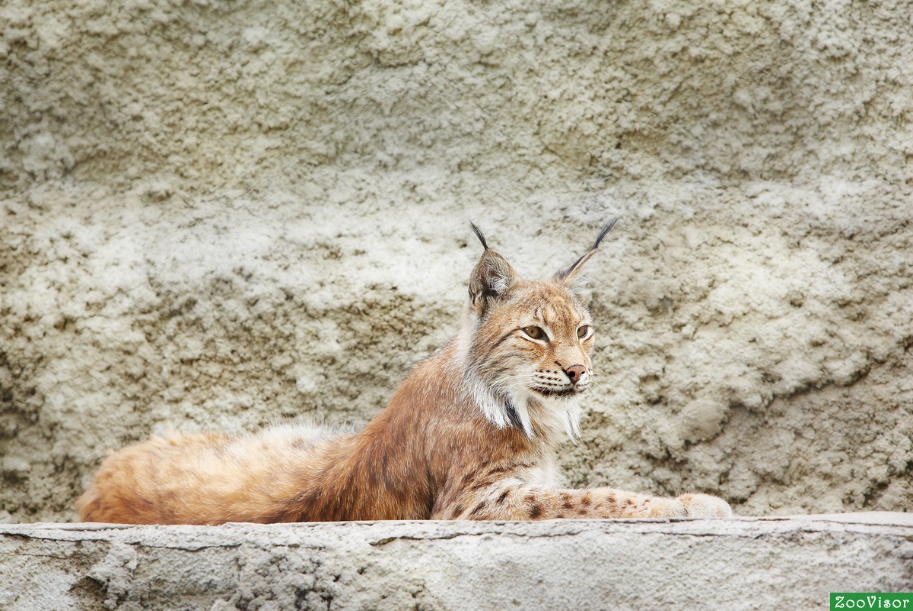 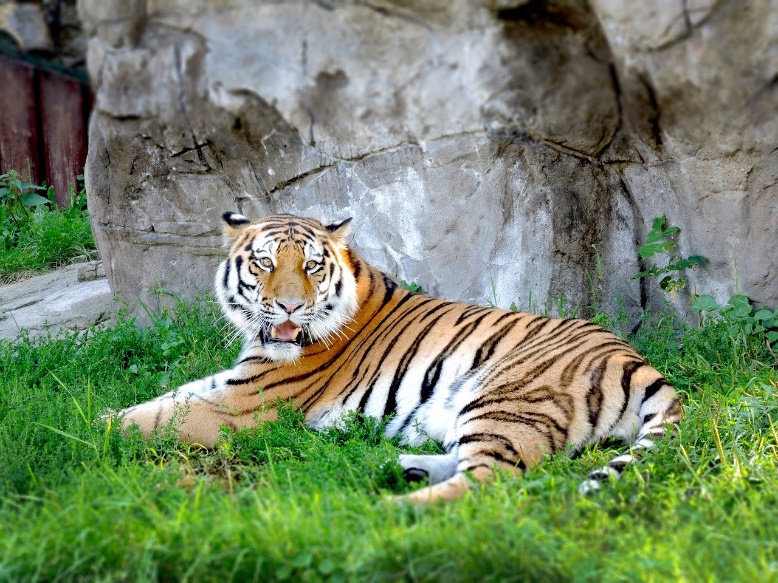 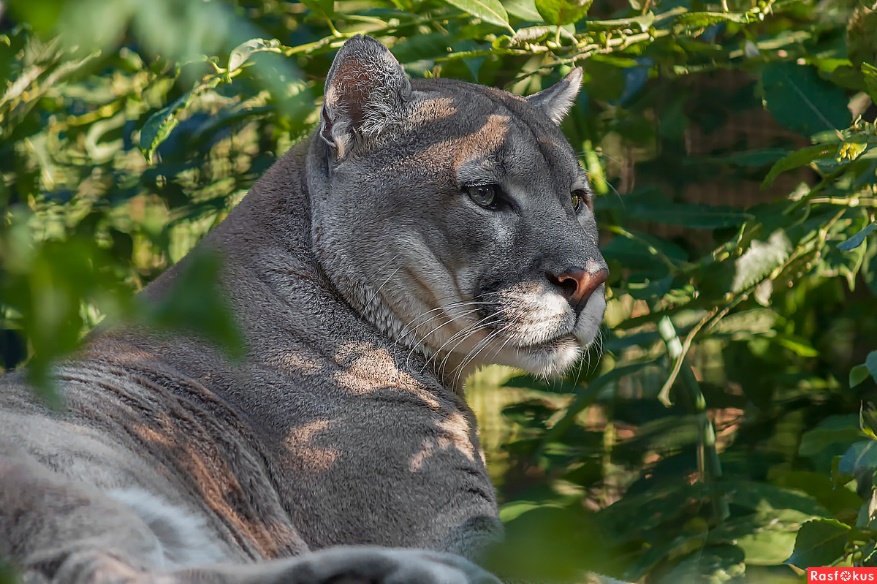 И в заключении…
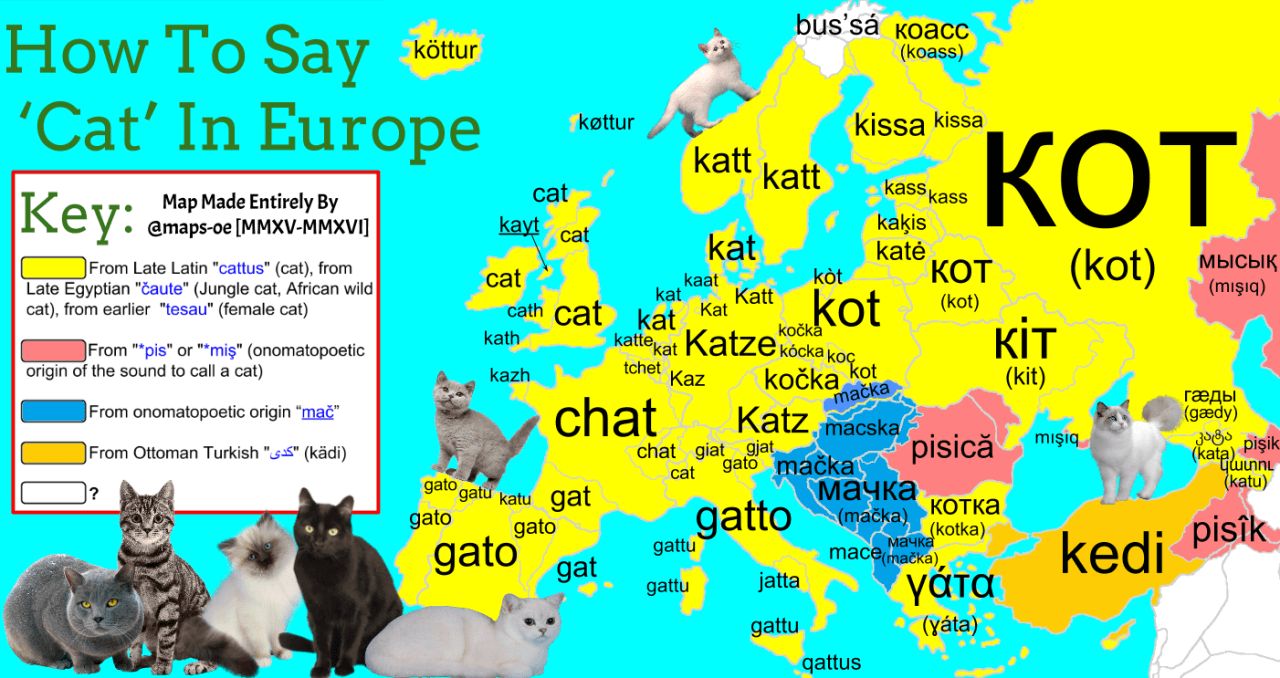